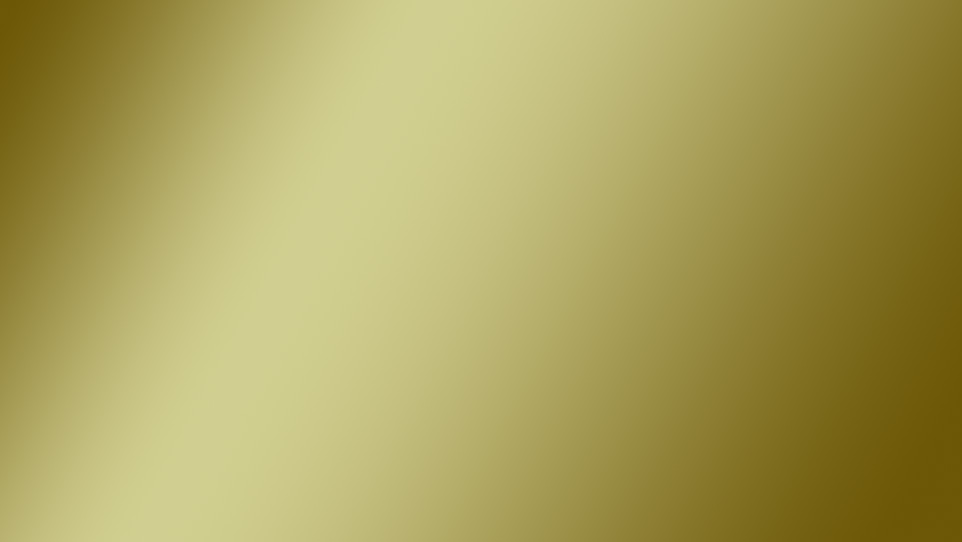 [Speaker Notes: SLIDE #0:  Blank Background]
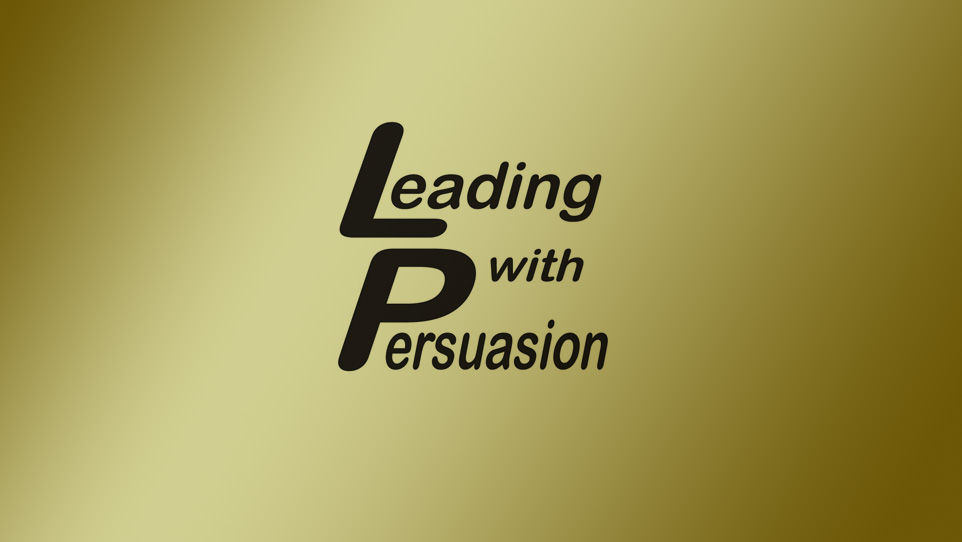 [Speaker Notes: SLIDE #1 - Title:  “Leading with Persuasion”]
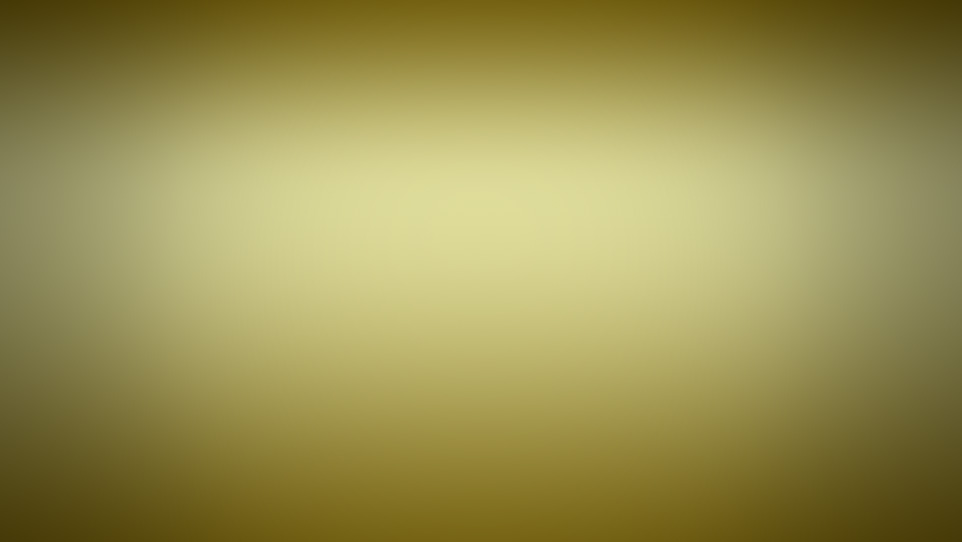 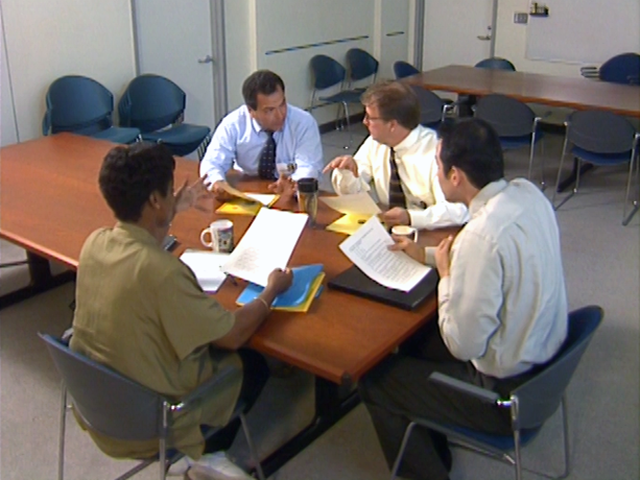 If you would convince others, seem open to conviction yourself.
 	  	      - Lord Chesterfield
[Speaker Notes: SLIDE #2:  “If you would convince others, seem open to conviction yourself.”  - Lord Chesterfield]
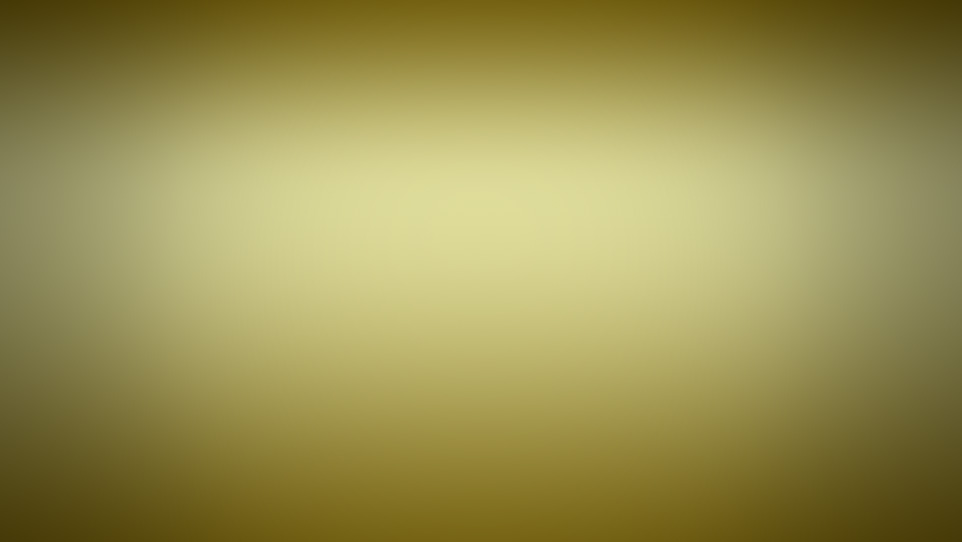 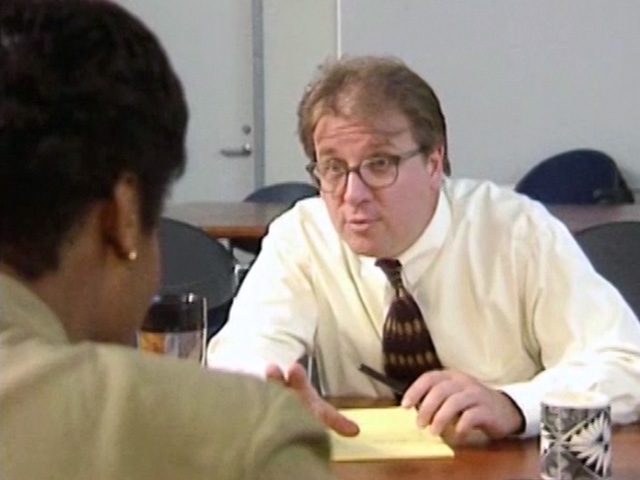 We often refuse to
accept an idea merely because the tone of 
voice in which it has 
been expressed is unsympathetic to us.	           - Friedrich Wilhelm Nietzche
[Speaker Notes: SLIDE #3:  “We often refuse to accept an idea merely because the tone of voice in which it has been expressed is unsympathetic to us.”  - Friedrich Wilhelm Nietzche]
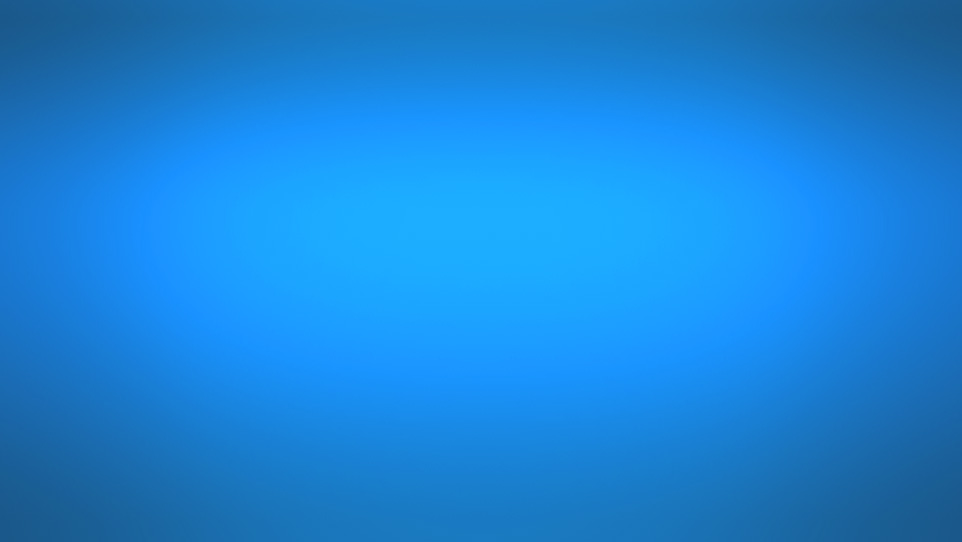 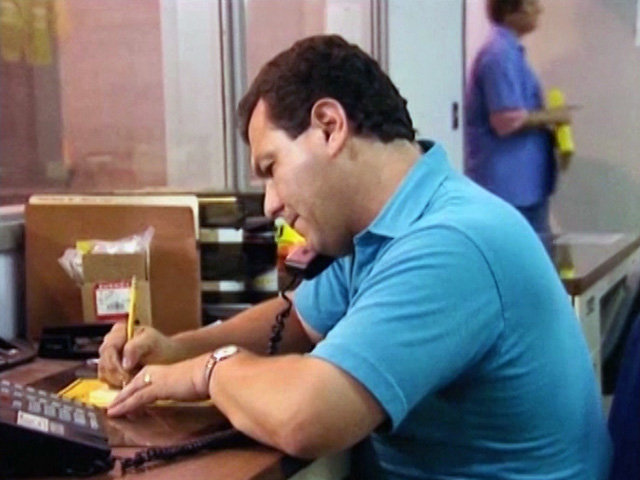 Prepare for Persuasion
[Speaker Notes: SLIDE #4A:  Prepare for Persuasion]
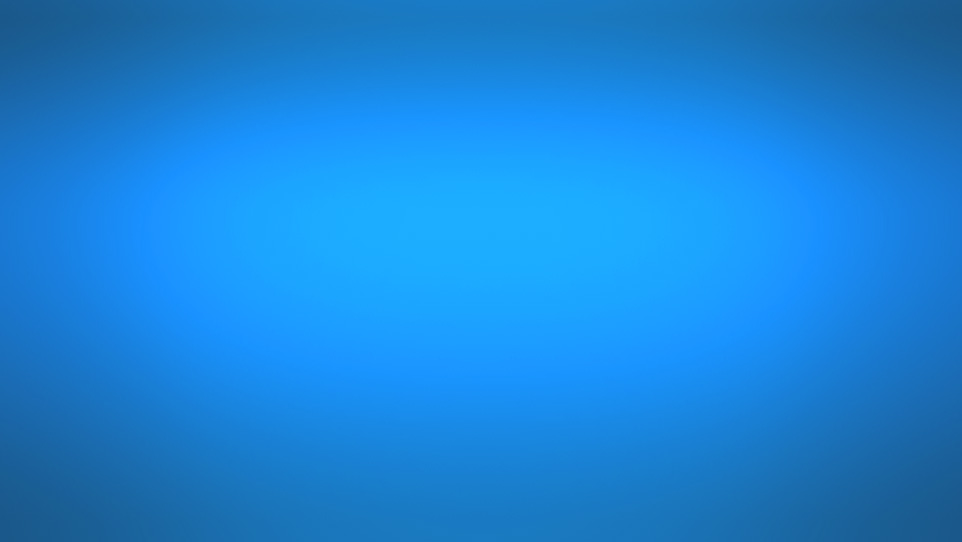 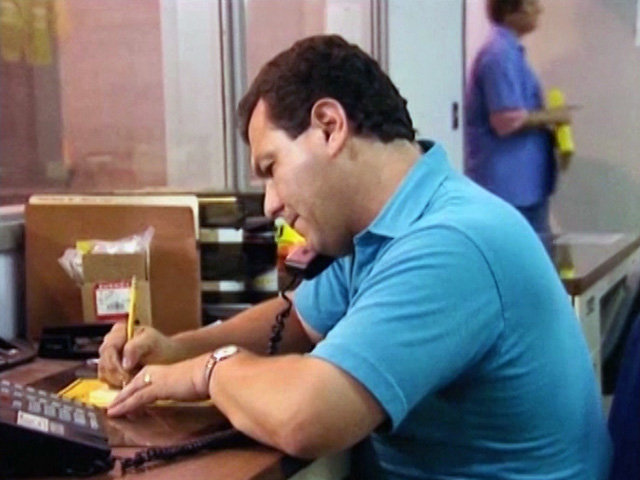 Prepare for Persuasion
    • Recognize your own value
[Speaker Notes: SLIDE #4B:  • Recognize your own value]
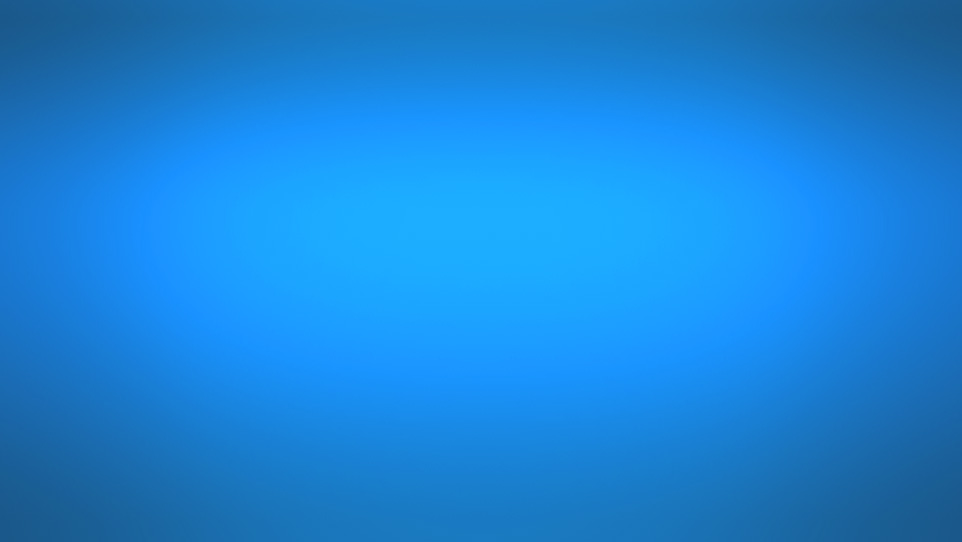 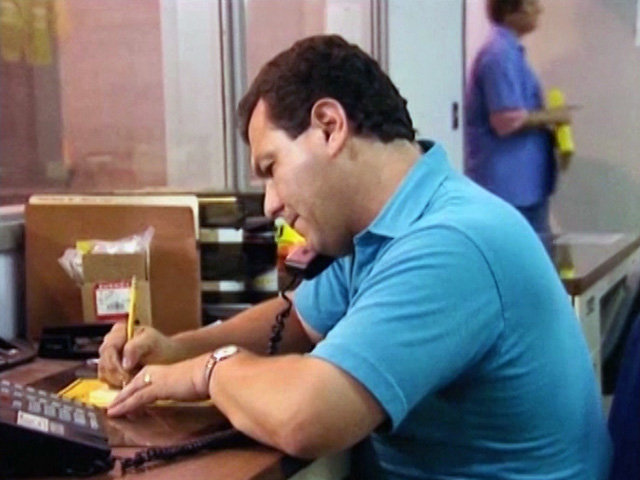 Prepare for Persuasion
    • Recognize your own value
	
    • Focus your idea into one  
      simple sentence
[Speaker Notes: SLIDE #4C:  • Focus your idea into one simple sentence]
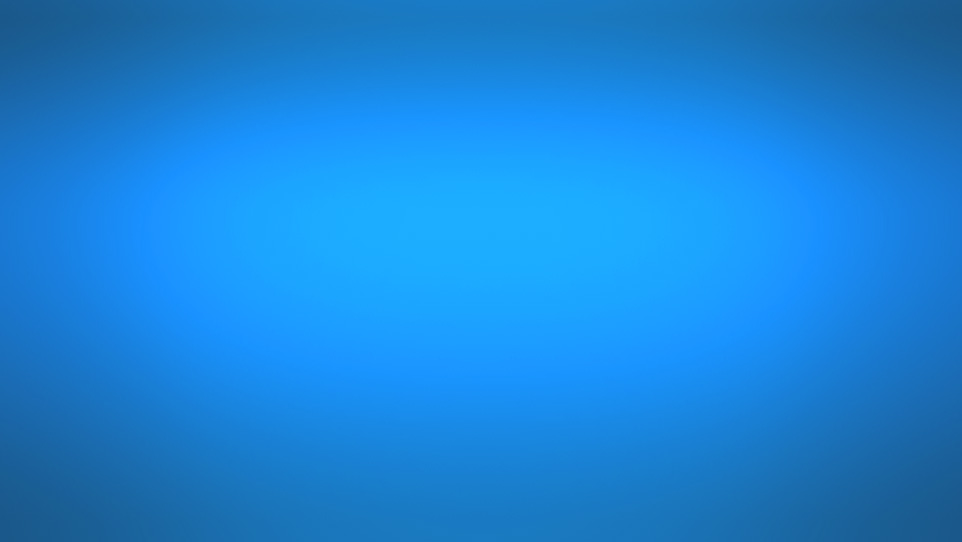 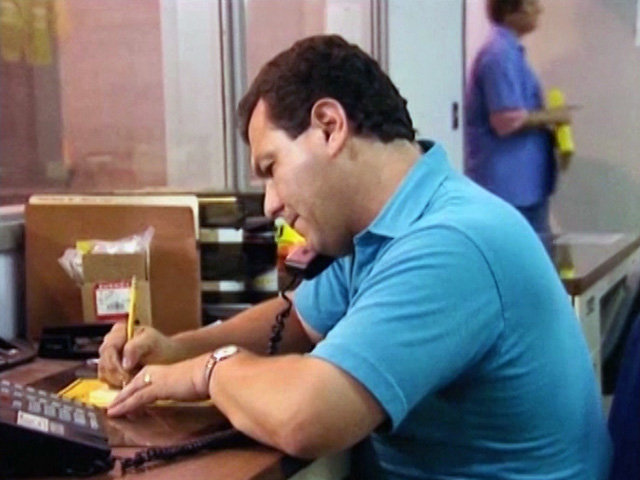 Prepare for Persuasion
    • Recognize your own value
	
    • Focus your idea into one  
      simple sentence
	
    • Support your idea with solid 
      evidence
[Speaker Notes: SLIDE #4D:  • Support your idea with solid evidence]
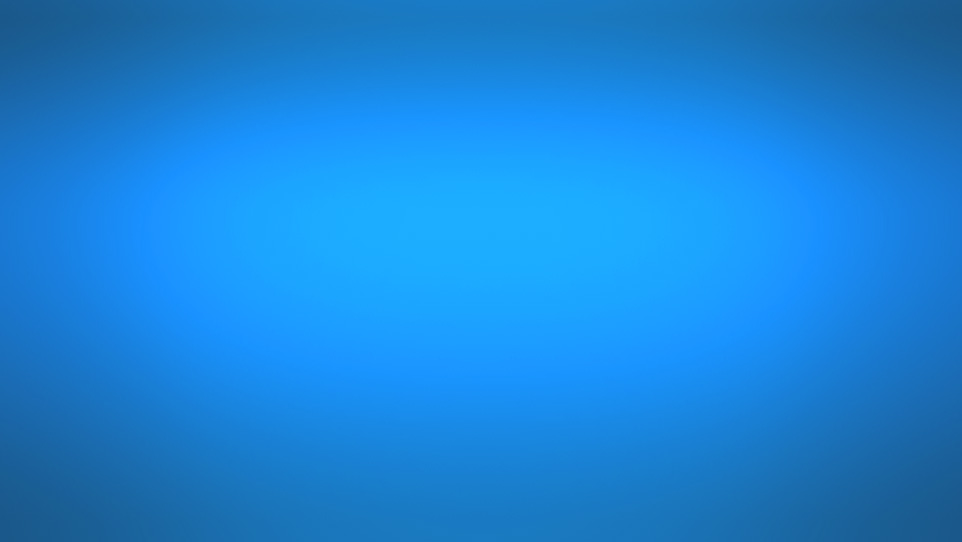 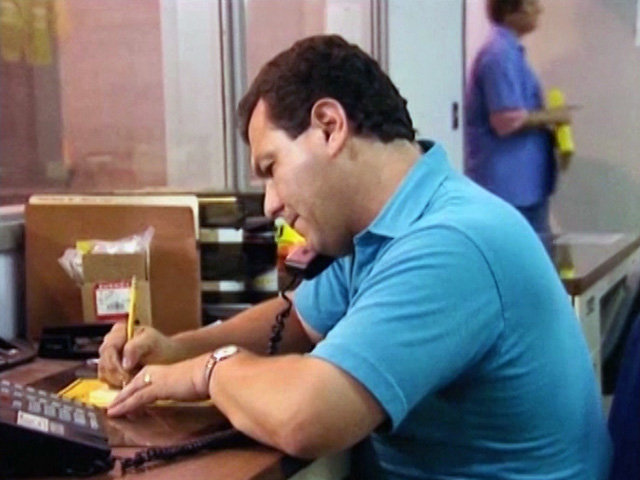 Prepare for Persuasion
    • Recognize your own value
	
    • Focus your idea into one  
      simple sentence
	
    • Support your idea with solid 
      evidence
	
    • Anticipate objections
[Speaker Notes: SLIDE #4E:  • Anticipate objections]
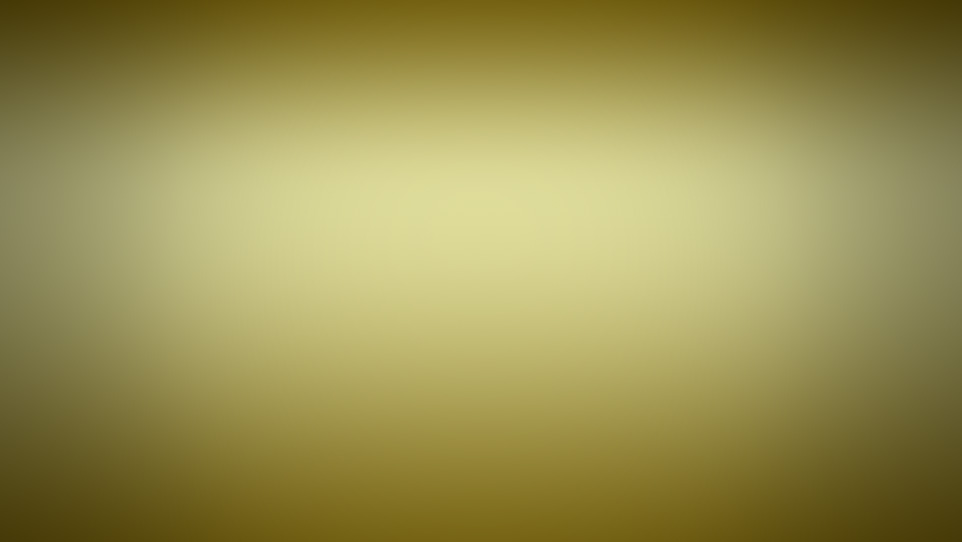 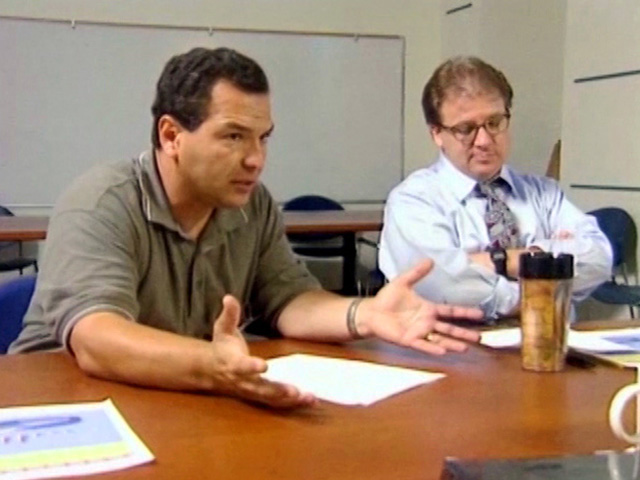 Present with Confidence
[Speaker Notes: SLIDE #5A:  Present with Confidence]
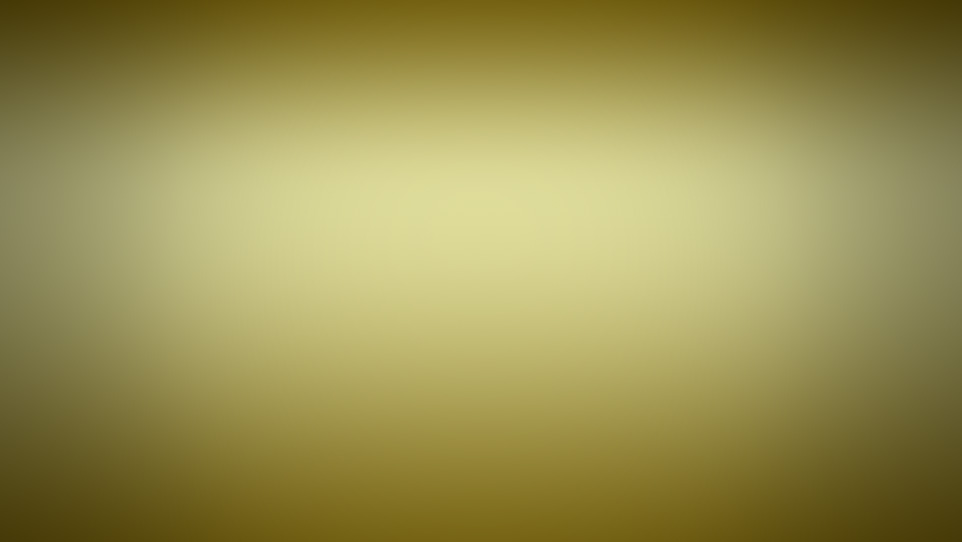 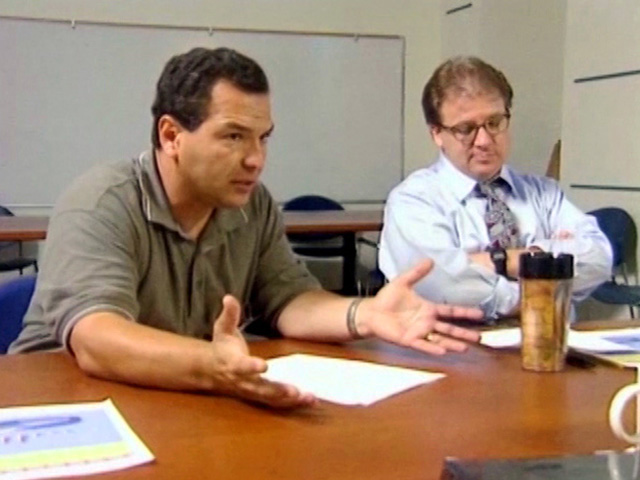 Present with Confidence

    • Establish your credibility
[Speaker Notes: SLIDE #5B:  • Establish your credibility]
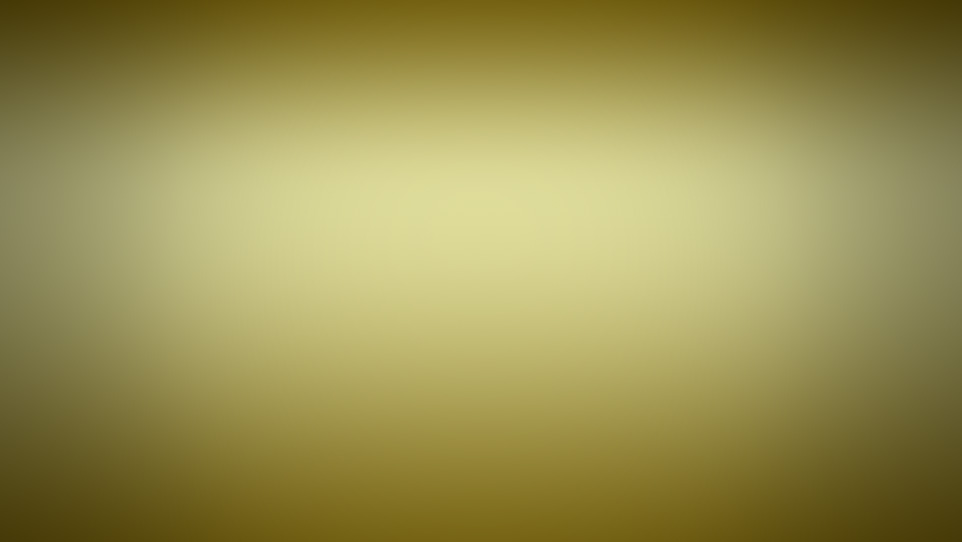 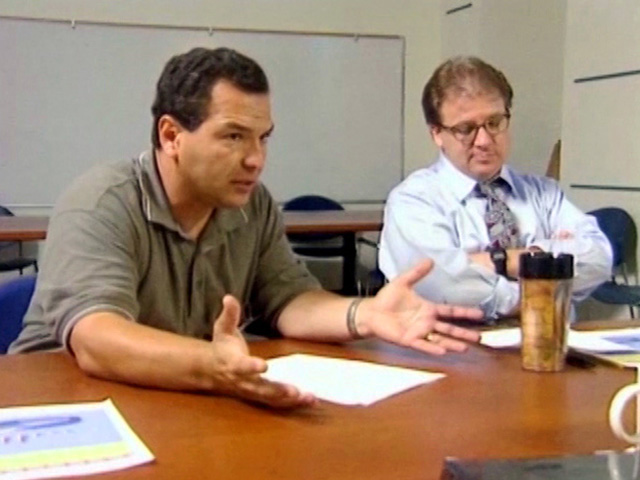 Present with Confidence

    • Establish your credibility
	
    • Be direct and logical
[Speaker Notes: SLIDE #5C:  • Be direct and logical]
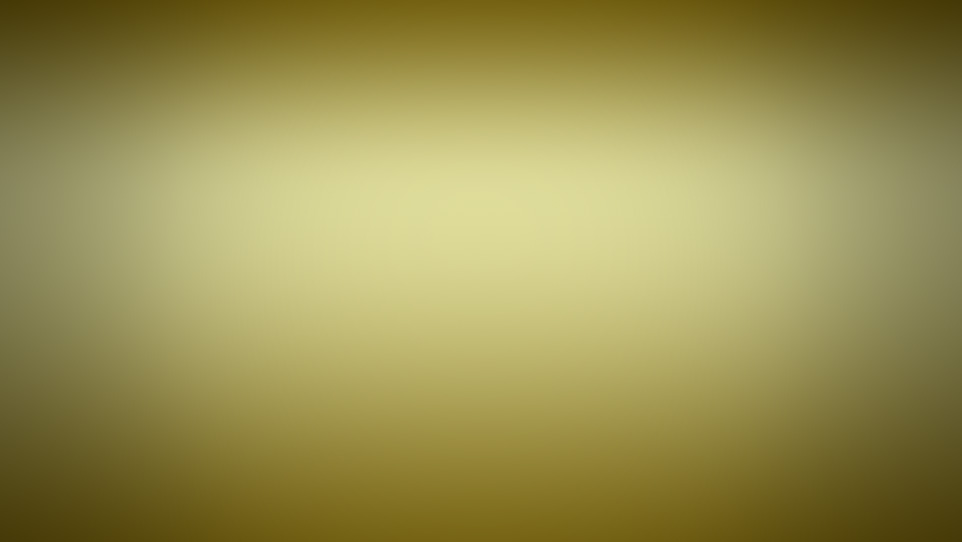 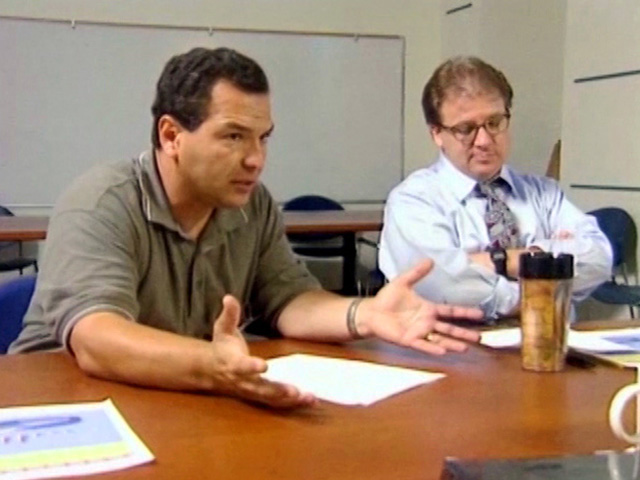 Present with Confidence

    • Establish your credibility
	
    • Be direct and logical
	
    • Show conviction
[Speaker Notes: SLIDE #5D:  • Show conviction]
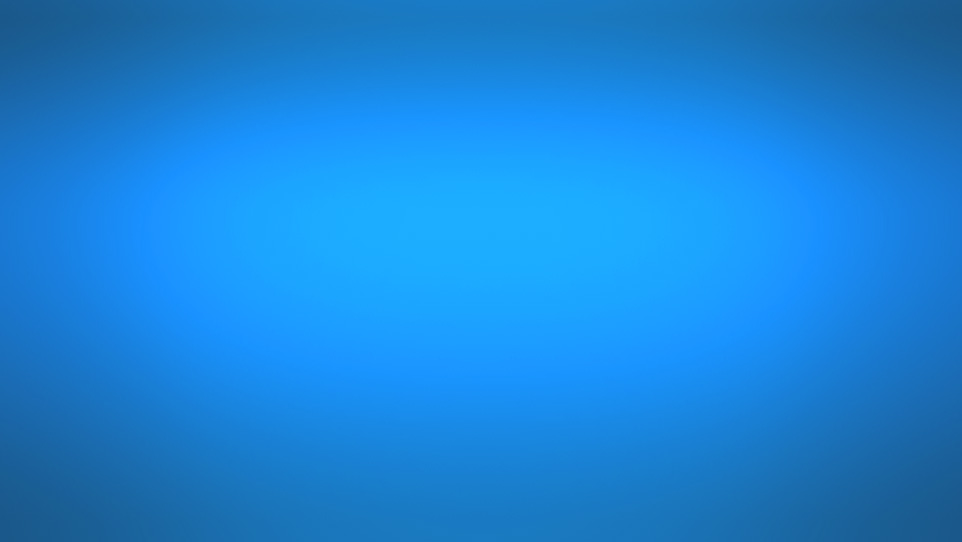 Active Listening Skills
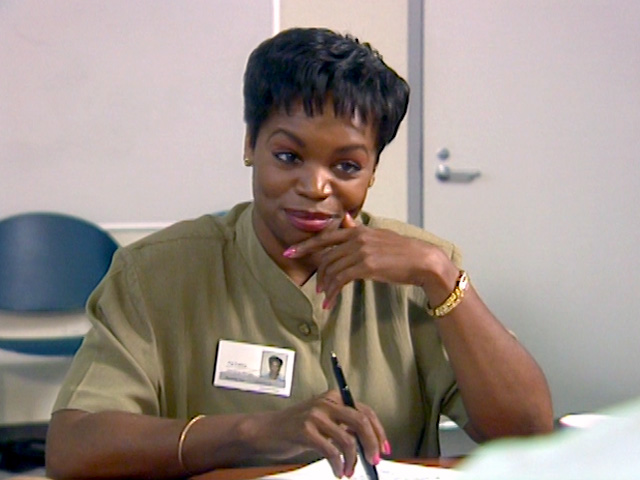 [Speaker Notes: SLIDE #6A:  Active Listening Skills]
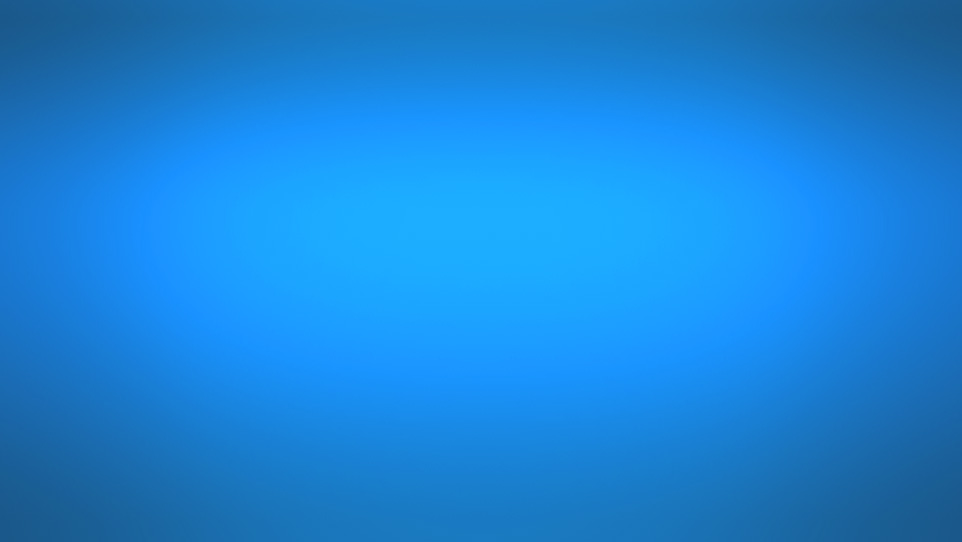 Active Listening Skills
1.  Summarize the speaker’s 
     statements - both factual and 
     emotional
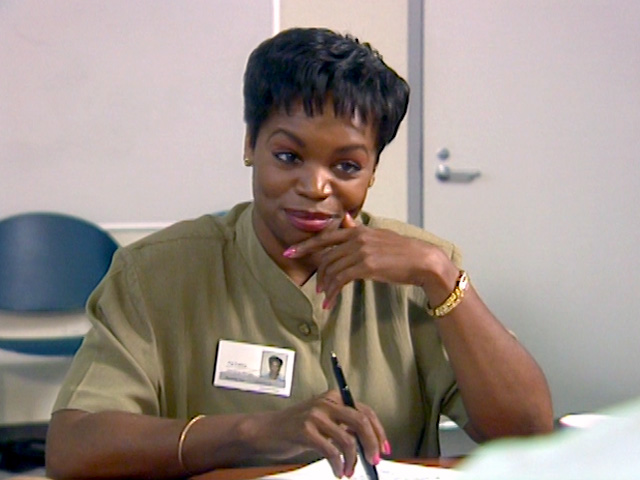 [Speaker Notes: SLIDE #6B:  1.  Summarize the speaker’s statements - both factual and emotional.]
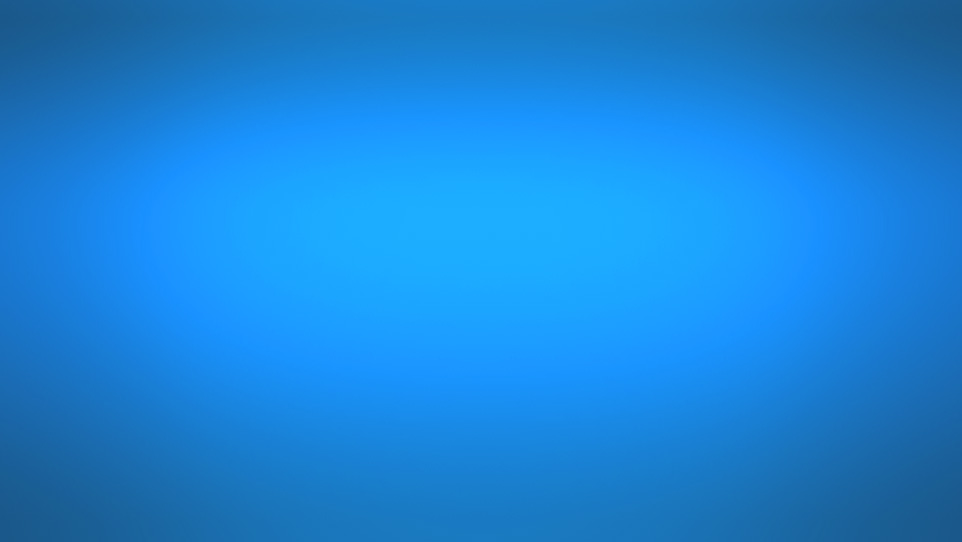 Active Listening Skills
1.  Summarize the speaker’s 
     statements - both factual and 
     emotional 

2.  Ask questions
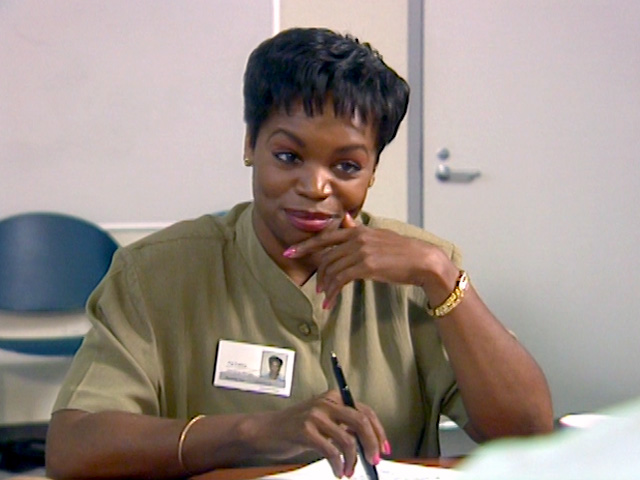 [Speaker Notes: SLIDE #6C:  2.  Ask questions]
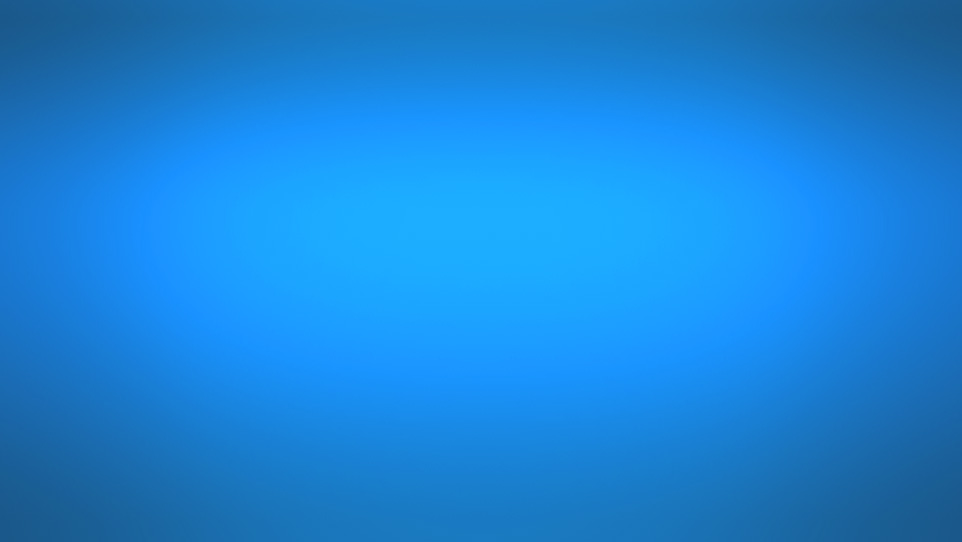 Active Listening Skills
1.  Summarize the speaker’s 
     statements - both factual and 
     emotional

2.  Ask questions

3.  Don’t let your own emotions 
     get in the way of listening
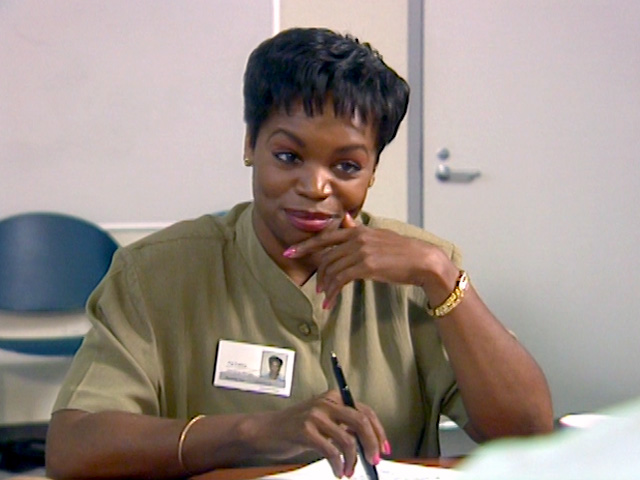 [Speaker Notes: SLIDE #6D:  3.  Don’t let your own emotions get in the way of listening]
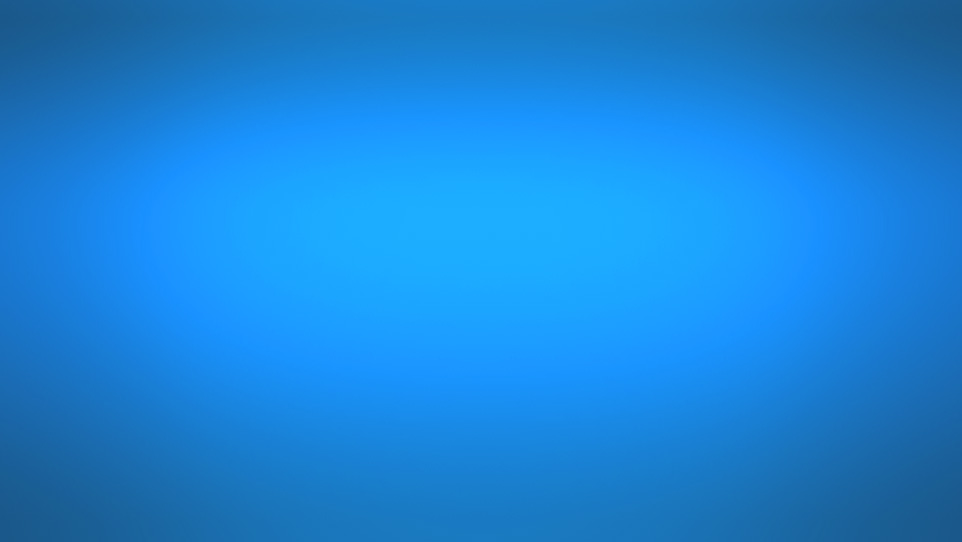 Active Listening Skills
1.  Summarize the speaker’s 
     statements - both factual and 
     emotional

2.  Ask questions

3.  Don’t let your own emotions 
     get in the way of listening 

4.  Use verbal and nonverbal  
     cues to show that you are 
     listening
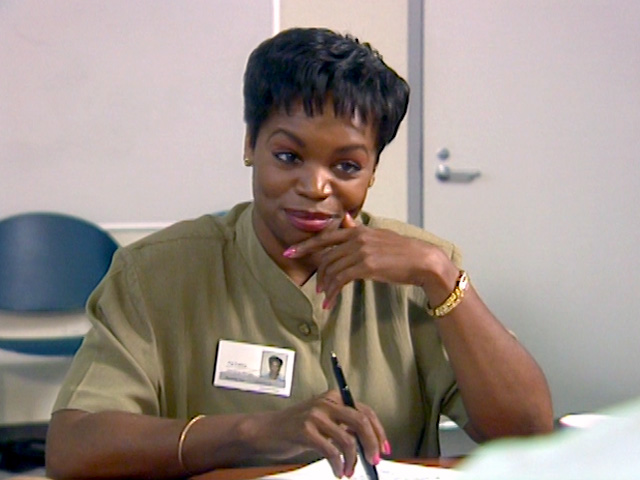 [Speaker Notes: SLIDE #6E:  4.  Use verbal and nonverbal cues to show that you are listening]
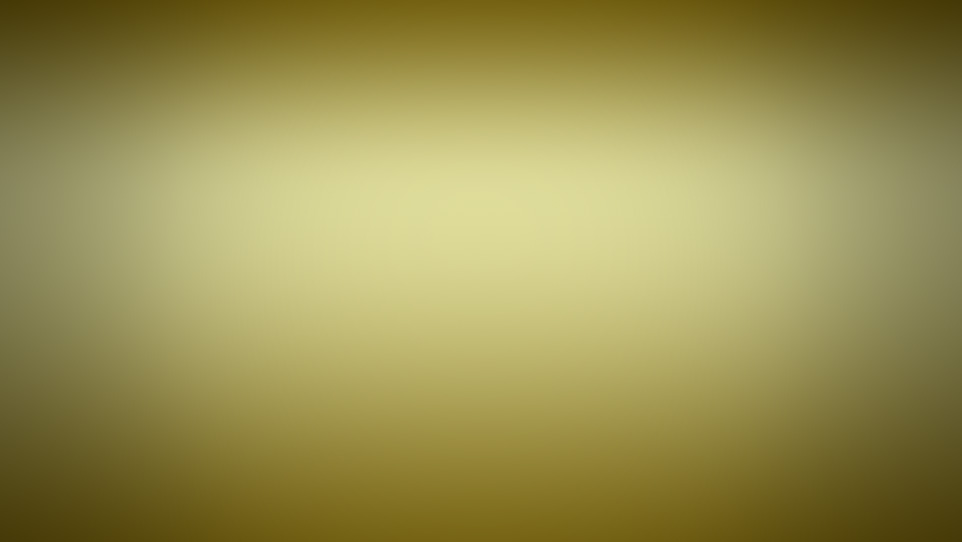 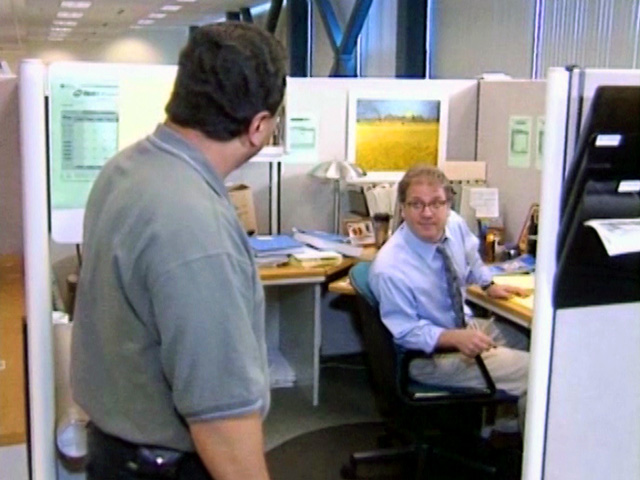 Respond to Emotional Issues
[Speaker Notes: SLIDE #7A:  Respond to Emotional Issues]
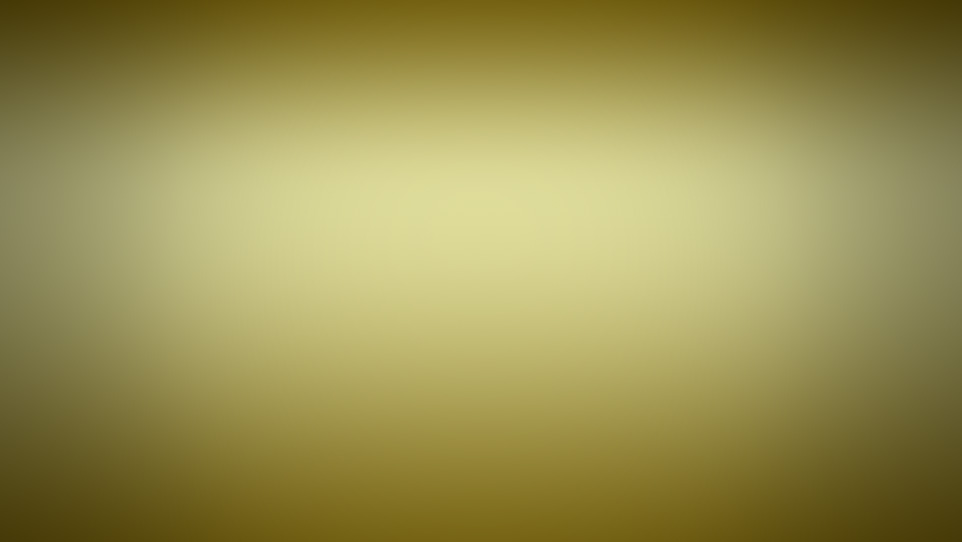 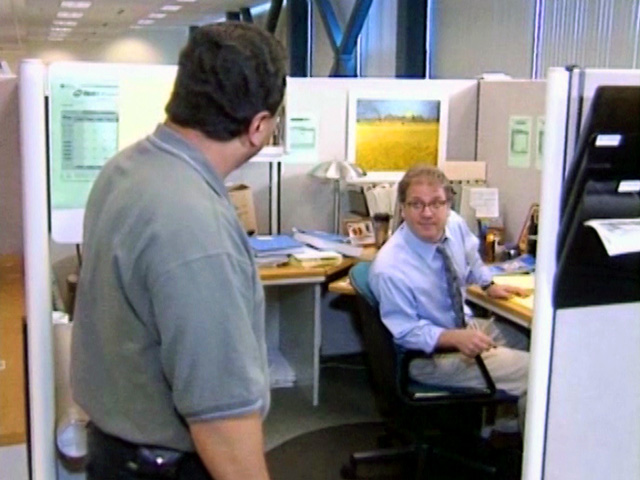 Respond to Emotional Issues

    • Talk to people one on one
[Speaker Notes: SLIDE #7B:  • Talk to people one on one]
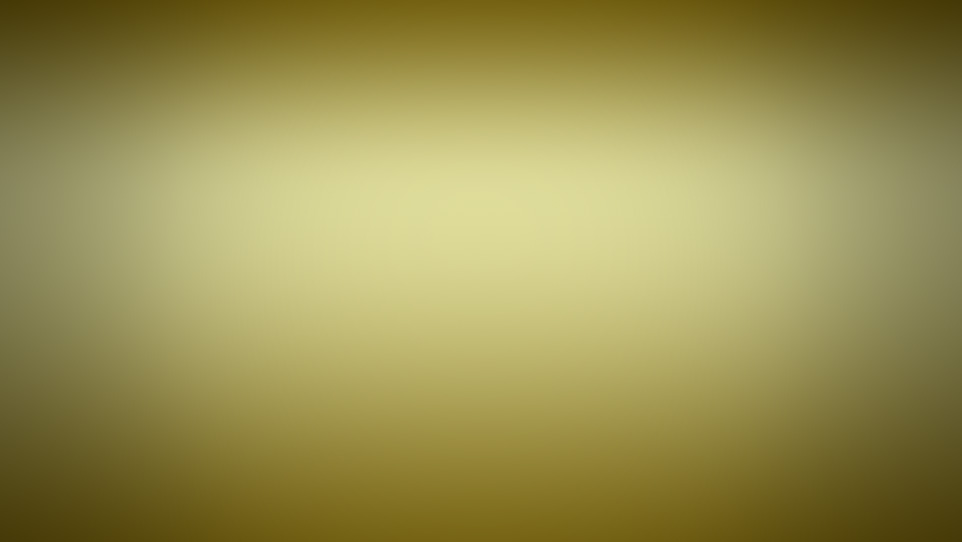 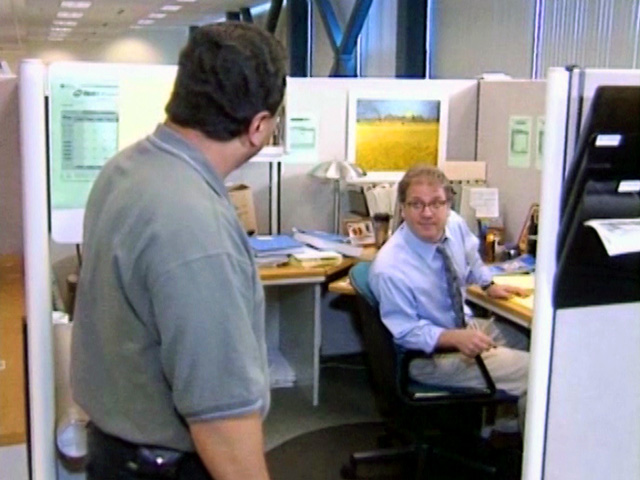 Respond to Emotional Issues

    • Talk to people one on one
	
    • Be prepared to listen
[Speaker Notes: SLIDE #7C:  • Be prepared to listen]
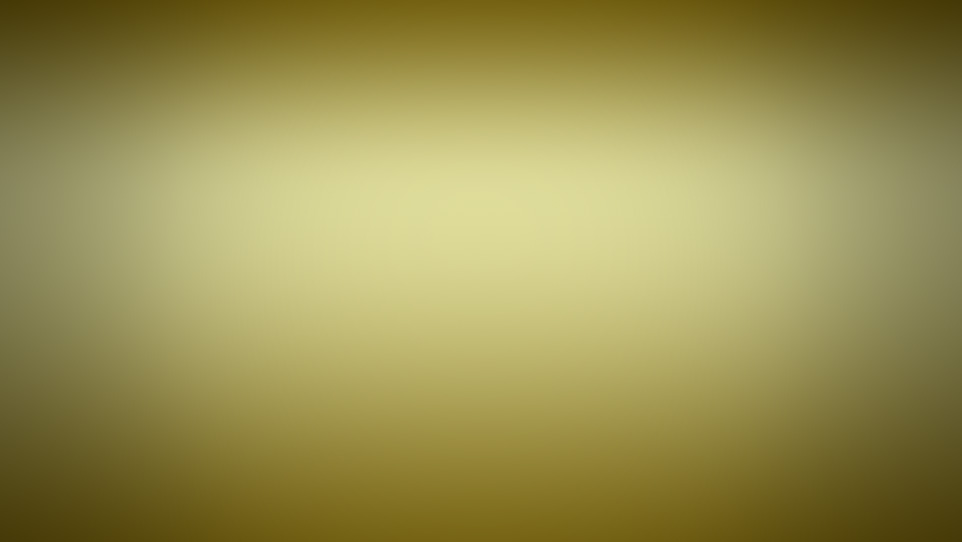 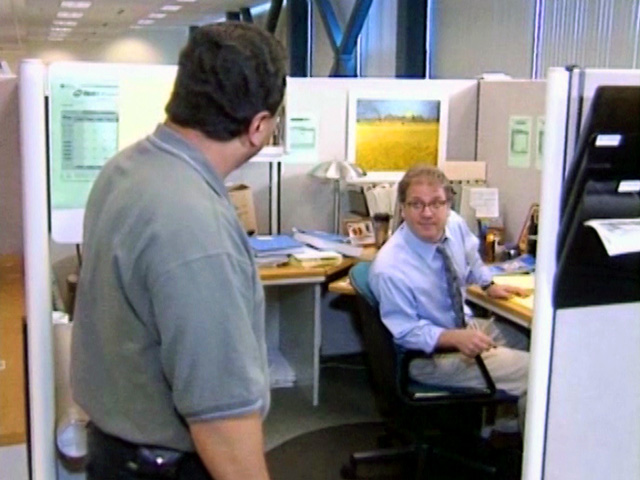 Respond to Emotional Issues

    • Talk to people one on one
	
    • Be prepared to listen
	
    • Consider compromise
[Speaker Notes: SLIDE #7D:  • Consider compromise]
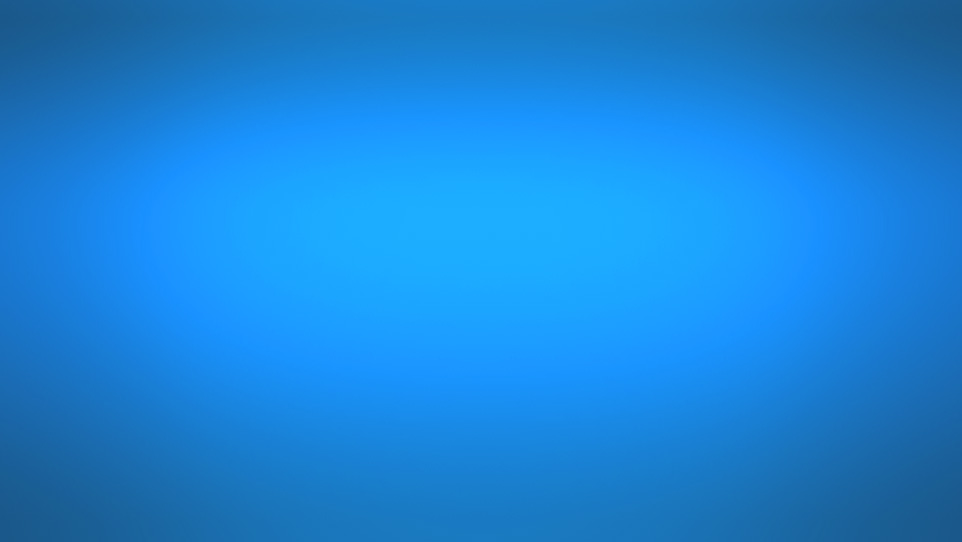 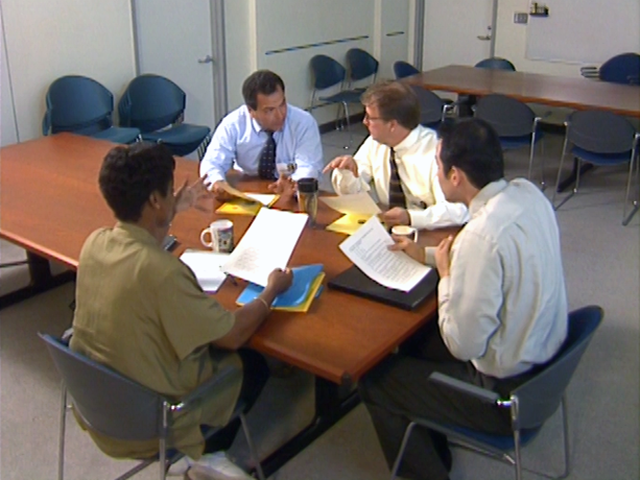 Nothing is so contagious as enthusiasm.

 	    - Samuel Coleridge
[Speaker Notes: SLIDE #8A:  “Nothing is so contagious as enthusiasm.”  - Samuel Coleridge]
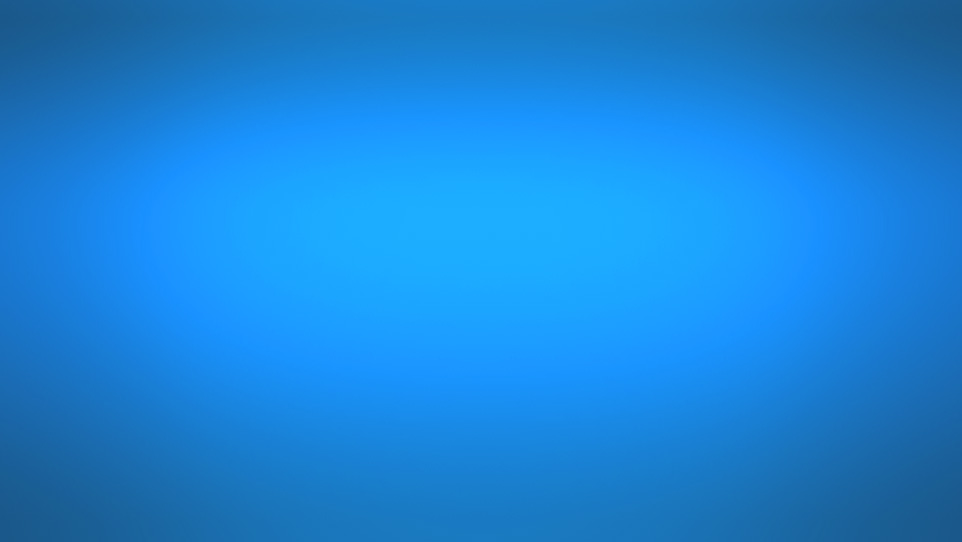 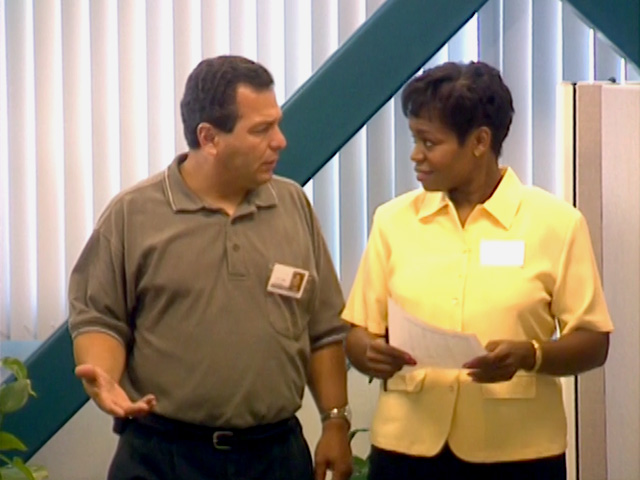 Effective persuasion requires enthusiasm grounded in conviction.			
            - John Baldoni - from 
              “Leadership As Salesmanship”
[Speaker Notes: SLIDE #8B:  “Effective persuasion requires enthusiasm grounded in conviction.”  - John Baldoni from “Leadership As Salesmanship”]
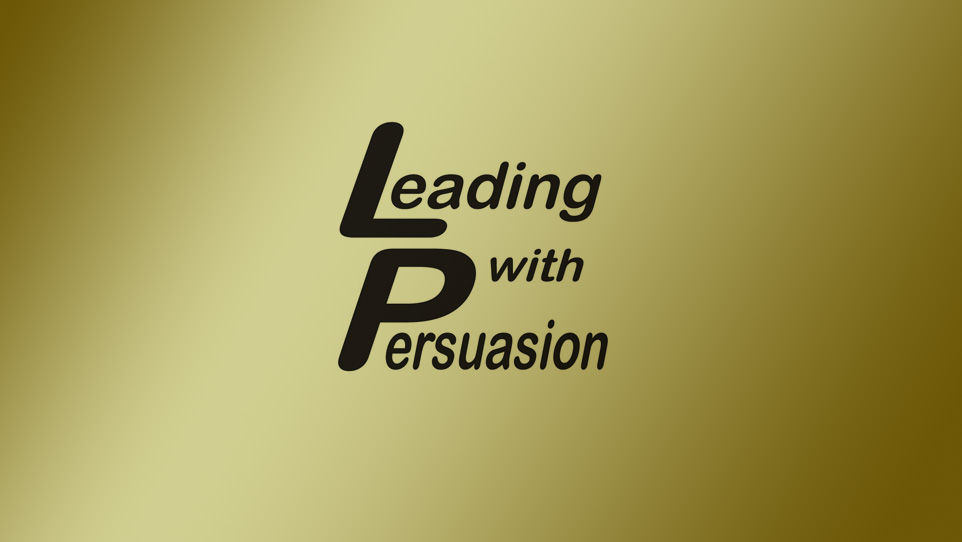 [Speaker Notes: SLIDE #9 - Title:  “Leading with Persuasion”]
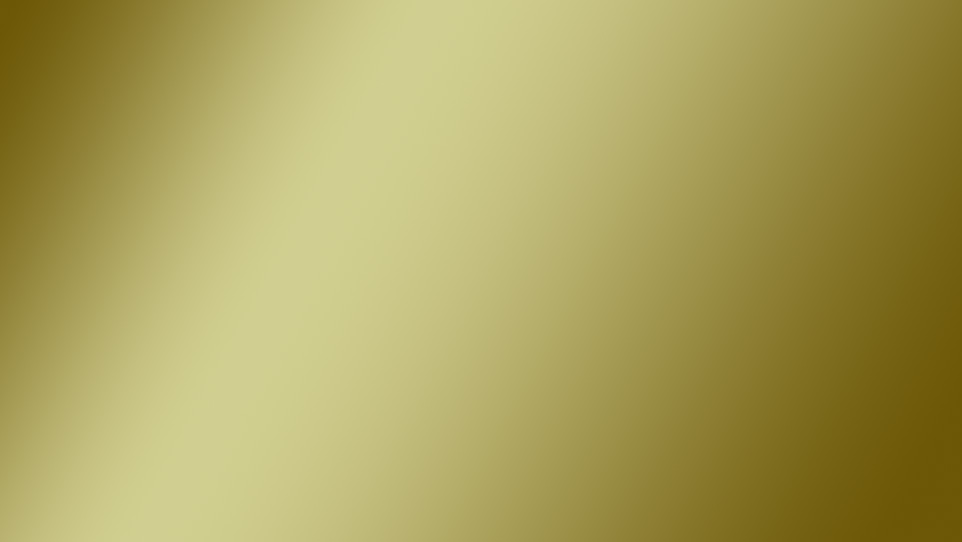 [Speaker Notes: SLIDE #10:  Blank Background]